LANDASAN PENGEMBANGAN MEDIA
LANDASAN PENGGUNAAN MEDIA
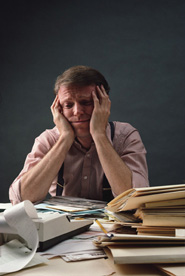 I HEAR I FORGET

I SEE I REMEMBER

* I DO I UNDERSTAND/ I KNOW
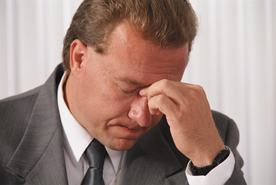 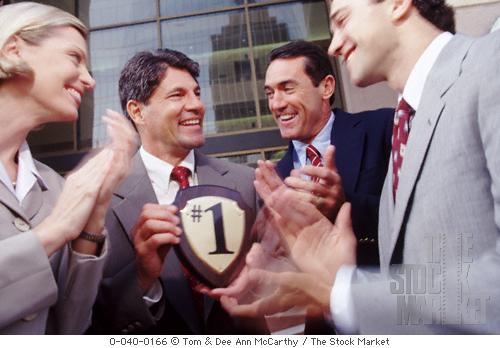 Pendapat Ahli yang Melandasi PENGGUNAAN MEDIA DALAM PEMBELAJARAN
PENGALAMAN BELAJAR(GEORGE WILSON)
PENGALAMAN BELAJAR(EDGAR DALE)
PENGALAMAN BELAJAR (HARGISON,1977)
82 % MATA
12 % TELINGA
6 %   LAINNYA
75 % MATA
13 % TELINGA
12 % LAINNYA
10% DARI YG DIDENGAR
50% DARI YG DILIHAT
60% DARI YG DIKATAKAN
90% DARI YG DILAKUKAN
Media Pembelajaran
Kerucut Pengalaman Edgar Dale
Abstrak
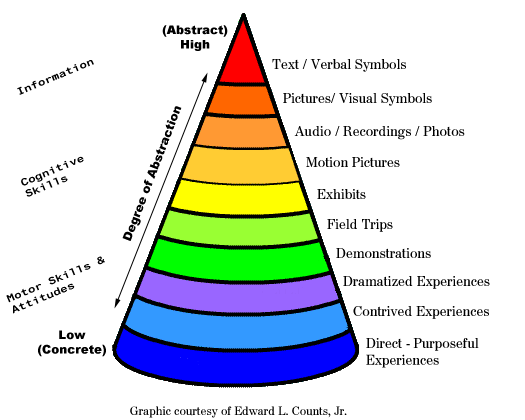 Konkret